Université d’Oum El Bouaghi
Faculté des Sciences Exactes et Sciences de la Nature et de la Vie
Département des Mathématiques et d’Informatique
Sujet
Comment se préparer à l'oral
Plan de l’exposé
P2
1- Introduction
 2- Les objectifs de cet exposé ? 
 3- Comment préparer un exposé oral ? 
 4- Le plan :
      l’introduction, le développement et la conclusion 
 5- Le matériel audiovisuel 
 6- Comment répondre aux questions ? 
 7- La pratique 
 8- La présentation orale 
 9- Le langage verbal 
10- Le langage non verbal 
11- Le trac 
12- Les exposés oraux en équipe 
13- L’évaluation de l’enseignant 
14- Votre évaluation 
15-  Phrases et expressions utiles pour un exposé oral réussi 
16- Conclusion
P3
1- Introduction
1 - Introduction
P4
L'importance et l'Intérêt
Pourquoi La P.O ?
Les étudiants VS P.O
L’Introduction
Solution
L'influence de P.O sur le cursus universitaire des étudiants
Problématique
P5
2- Les objectifs de cet exposé ?
2- Les objectifs de cet exposé ?
P6
De développer …
De montrer …
Objectifs
de faire améliorés …
De se faire comprendre et de transmettre …
P7
3- Comment préparer    un exposé oral ?
3- Comment préparer un exposé oral ?
P8
- L’exposé oral comporte une préparation tout comme le travail écrit. En fait, la préparation est plus que nécessaire : elle est essentielle.
- Vous devez prévoir quelques semaines afin de bien préparer votre présentation orale.
3- Comment préparer un exposé oral ?
P9
En premier étape
Tout d’abord, il y a quatre éléments à déterminer :
4
1
2
3
L’objectif de l’exposé
Type d’auditoire
Choix du sujet
Temps alloué
3- Comment préparer un exposé oral ?
P10
1- L’objectif de l’exposé
d’intéresser ?
d’instruire ?
de persuader ?
d’influencer
Est-ce
d’informer ?
de distraire ?
3- Comment préparer un exposé oral ?
P11
2- Type d’auditoire
à qui s’adressera votre message ?
Cela permettra de déterminer le vocabulaire et le sujet de votre exposé.
3- Comment préparer un exposé oral ?
P12
3- Choix du sujet
Celui-ci doit solliciter votre intérêt ainsi que celui de l’auditoire.
3- Comment préparer un exposé oral ?
P13
4- Le temps alloué
Ne pas oublier de tenir compte du temps qui vous sera alloué pour faire votre présentation orale.
3- Comment préparer un exposé oral ?
P14
En deuxième étape
localiser toutes les informations sur ce sujet
1
trier  ces informations
2
Classer ces informations
3
3- Comment préparer un exposé oral ?
P15
En deuxième étape
localiser toutes les informations sur ce sujet
1
Après que vous avez déterminé le sujet, vous devrez localiser toutes les informations sur ce sujet et recueillir les informations qui serviront à construire votre présentation.
3- Comment préparer un exposé oral ?
P16
En deuxième étape
trier  ces informations
2
Ensuite, vous devez trier l’information, de sorte qu’il ne reste que ce qui intéressera l’auditoire tout en répondant à l’objectif de votre exposé oral.
3- Comment préparer un exposé oral ?
P17
En deuxième étape
Classer ces informations
3
Classer les informations en lien avec chaque idée que vous voulez développer ou communiquer
P18
4- Le plan d’un exposé                     oral :
         L’introduction     Le développement      La conclusion
4- Le plan d’un exposé oral
P19
Le plan est une étape incontournable qui suit la recherche et la lecture de toute documentation nécessaire à l’élaboration de votre présentation orale. Le plan se compose de l’introduction, du développement et de la conclusion. Il vous permettra d’organiser votre contenu.
4- Le plan d’un exposé oral
P20
L’introduction
Contenu
Durée
- éveille la curiosité
énonce les idées  principales
De 1 à 3 min
- énonce les idées  secondaires
- suscite l’intérêt et capte l’attention
4- Le plan d’un exposé oral
P21
Développement
Contenu
Durée
- Idée principale
De 8 à 14 min
Idée secondaire
   * exemple
Idée secondaire
   * citation
4- Le plan d’un exposé oral
P22
Conclusion
Contenu
Durée
- Résumé les idées
De 1 à 3 min
Faire réfléchir l’auditoire
P23
5 - Le matériel audiovisuel
5- Le matériel audiovisuel
P24
- Il est important de vous assurer que l’enseignant (les membres de jury)autorise les supports visuels pour votre présentation orale.
- Les aides audiovisuels clarifient des points difficiles à comprendre et rend plus vivant l’exposé oral.
- il n’est pas là pour vous empêcher de parler.
5- Le matériel audiovisuel
P25
- Ne pas les plonger dans le noir trop longtemps, car cela crée de la somnolence .
Si vous utilisez le tableau, écrivez en gros caractères et lisiblement. 
Assurez-vous de vous retourner vers l’auditoire dès que possible parce que la voix porte moins loin si vous parlez en direction du tableau.
P26
6 – Comment répondre aux        questions?
3- Comment répondre aux  questions?
P27
Pour répondre aux questions
Une bonne connaissance de  votre domaine d’étude et surtout de votre sujet.
1
Une bonne connaissance des membres de jury (spécialité, domaine,…).
2
Une bonne préparation, vous pouvez répondre à des questions imaginées.
3
Répétez la question dans vos mots pour vérifier si vous avez bien compris et, en même temps, cela vous laisse du temps pour rassembler vos idées.
4
3- Comment répondre aux  questions?
P28
Pour répondre aux questions
Les réponses doivent être simples et honnêtes.
5
Si vous ne connaissez pas la réponse, n’ayez pas honte de ne pas tout savoir.
6
P29
7 – La pratique
7- La pratique
Maintenant que votre contenu est prêt.
P30
Vous pouvez pratiquer devant un miroir
Répétez si possible devant quelques amis
il est temps de pratiquer votre exposé oral
Vous ajuster en fonction du temps
Il est préférable d'utiliser 
une enregistreuse ou une caméra vidéo
Il est préférable de répéter à haute voix    (2 à n fois) pour augmenter votre confiance en vous
P31
8 – La présentation orale
8- La présentation orale
P32
Le jour est enfin arrivé où vous allez faire votre présentation orale.
Tout comme pour un examen, vous arrivez quelques minutes à l’avance.
Si vous utilisez du matériel audiovisuel,il est important de vérifier si tout est prêt à fonctionner lorsque votre tour arrivera.
vous êtes enfin prêt !
Vous avez vos aide-mémoire
vous êtes préparé
vous avez pratiqué
Alors
P33
9 – Langage verbal
9- Langage verbal
P34
Pour être un bon orateur :
imaginer que vous parlez à une personne .
Les mots choisis pour votre exposé oral doivent être simples .
Les mots doivent être soigneusement sélectionnés pour éviter d’être mal interprétés .
Il ne faut pas, non plus, négliger d’être vivant .
Rendre votre exposé varié .
insérer des figures de style
En remplaçant des termes par des synonymes.
Jouer sur les phrases
! , ?
P35
10 – Langage non verbal
10 - Langage non verbal
P36
L’être humain communique avec des paroles, mais aussi avec tout son corps : c’est pour cette raison qu’il est important de faire concorder les messages verbal et non verbal.
Voulez vous devenir  
un bon orateur ?
Alors :
10 - Langage non verbal
Un mauvais orateur qui à
P37
- Peu d’expérience
- Un stresse
Voix
Un bon  orateur qui à
- La capacité de projeter sa voix pour se faire entendre par toute la classe.
10 - Langage non verbal
P38
- éviter les bouches  molles .
- les dents serrées .
- de parler sur le bout   de la langue .
Prononciation
Il existe des exercices pour se corriger .
Va pratiquer .
10 - Langage non verbal
P39
Le Débit
Rapide
Lent
pour ne pas endormir toute la classe
une bonne assimilation
140 à 160 min/s suffisante pour faire comprendre
10 - Langage non verbal
P40
Les Gestes
Ajouter un côté dynamique  pour  votre présentation.
        
        D’exagérer pour ne pas étourdir l’auditoire.

        Vos mains peuvent être tranquilles à côté de votre corps et prêtes           à s’exprimer librement au besoin du message.

        De laisser les mains derrière le dos.

        Le stress ( peut vous rendre inconfortable et vous rendre mal à              l’aise avec vos mains ).

       La nervosité, de jouer avec ses lunettes, ses cheveux, 
       se frotter le nez, se gratter la tête, …                                       Vous démontrez que vous  manquez de contrôle.
10 - Langage non verbal
P41
Assise 
coincé le ventre
Debout  assez droite
Mauvaise respiration - Les gestes sont plus difficiles.
 - n’est pas très      dynamique
- difficulté à vous voir .
- Favorise la respiration profonde - projection de la voix jusqu’au bout de la classe
Position
asseoir sur le coin du bureau avec la jambe qui se balance dans le vide
Appuyer sur le bureau
- Inélégante
- Mauvaise attitude
10 - Langage non verbal
P42
Déplacement
Il est libre à vous de bouger ou non
mais ne faites pas les          cent pas, car cela peut       être dérangeant pour       l’auditoire.
10 - Langage non verbal
P43
Regard
Un contact visuel avec          votre auditoire.

         se promène de gauche             à droit et de la première             à la dernière rangée.
Évitez de regarder le mur ou             une seule personne, même si            celle-ci est votre évaluateur !

         De consulter votre montre.
10 - Langage non verbal
2
P44
Lèvres
Un sourire est toujours                      très accueillant pour           l’auditoire.
Se mordre !, tordre ! , se lécher 
                           Les lèvres.
P45
11 – Le Trac
11 – Le Trac
Le Trac
P46
sentiment de nervosité.
 Vous êtes l’objet d’attention.
 Vous craignez le jugement de quelqu’un.
 La prise de parole en public.
Parce que
- une pièce de théâtre
- une entrevue
- une réunion
- Soutenance
- premier rendez-vous
11 – Le Trac
Le Trac
P47
 augmentation du rythme cardiaque.
une bouche sèche. 
 Les mains moites.
un tremblement des membres.
 voix qui défaille.
Symptômes:
Se préparer
Se visualiser
Se faire confiance
L’expérience
Se relaxer
Se concentrer
La respiration profonde
Être réaliste
P48
12 – Les exposés oraux        en équipe
12 –Les exposés oraux en équipe
P49
devra être déterminé avant l’exposé.
La présentation orale en équipe
Ce rôle
un rôle à jouer
Chacun aura
Plusieurs membres
P50
13 – L’évaluation              de              l’enseignement
13 - L’évaluation de  l’enseignement
2
P51
Votre présence physique
Le contenu de votre exposé
Evaluation
votre Compétence
votre élocution
P52
14 – Votre évaluation
14 – Votre évaluation
P53
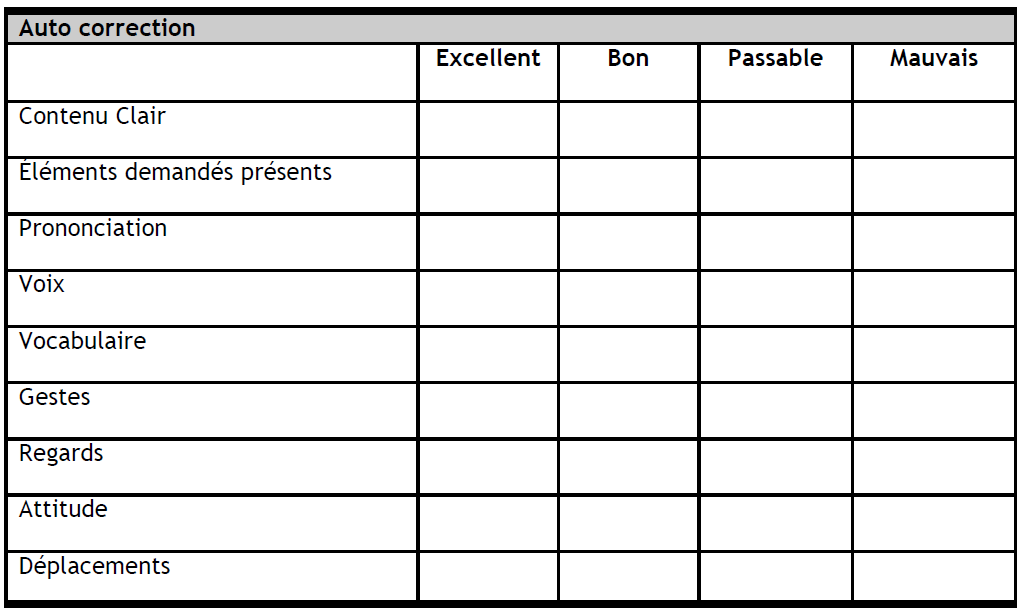 P54
15 – Phrases et expressions       utiles pour un exposé       oral réussi
P56
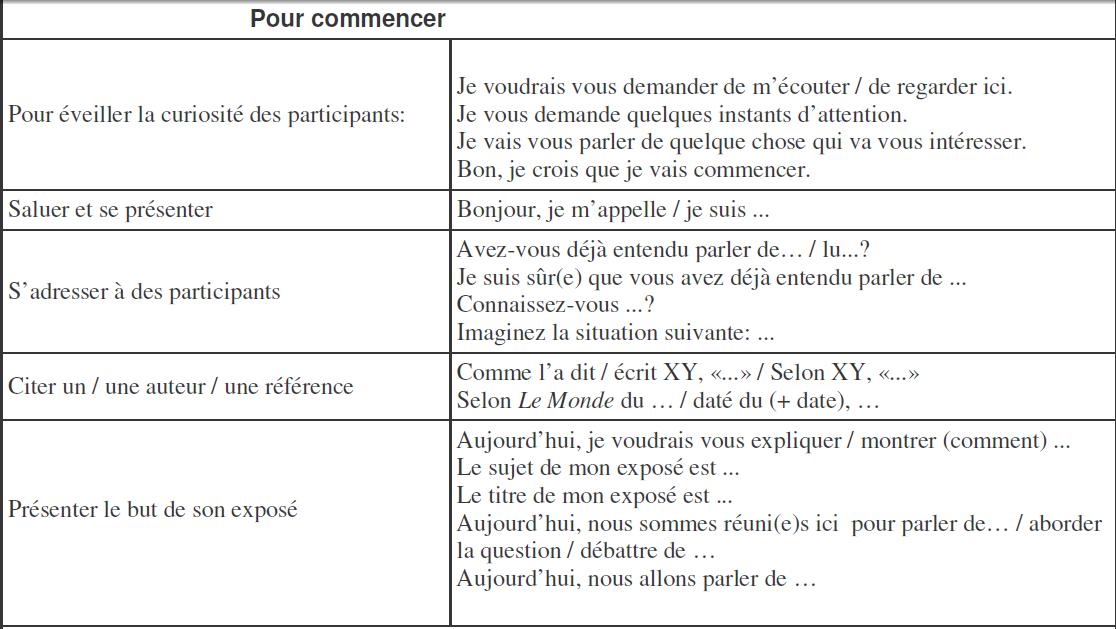 P57
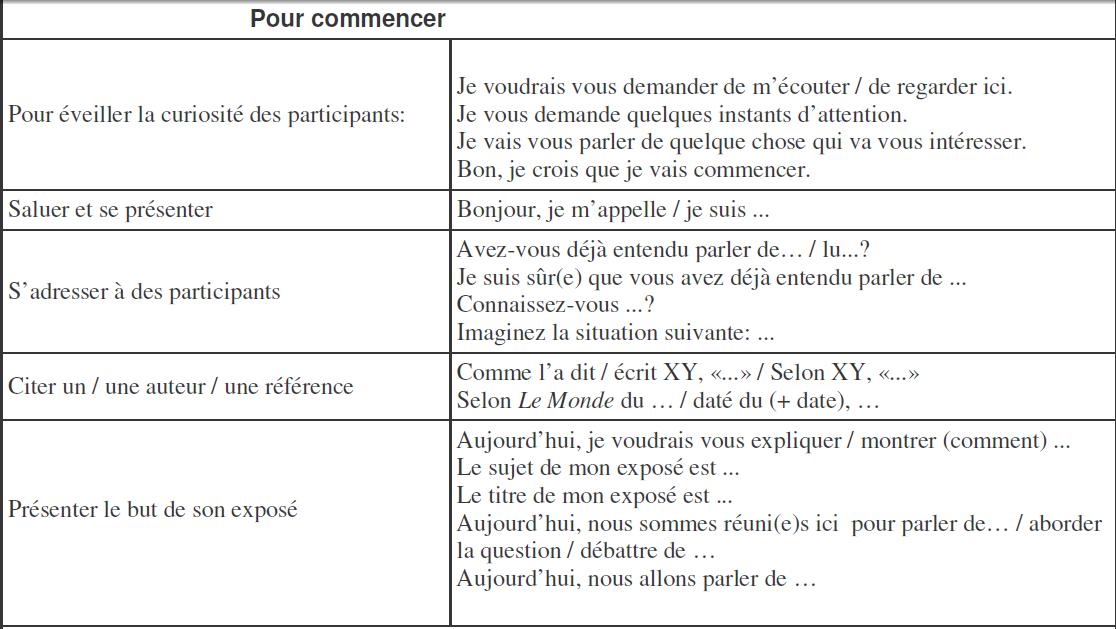 P58
16 – Conclusion
16 – Conclusion
P59
Au terme de cette étude, dans laquelle on a évoqué tous ce qui peut contribuer à réussir sa présentation orale, nous avons pu conclure :
Que pour garantir la réussite de n’importe quelle présentation orale il faut la présence de deux types de facteurs :
  - Des facteurs innés telque : le comportement gestuel lors de la présentation, la façon de parler, le pouvoir de convaincre, l’éloquence ,….
  - Des facteurs acquis telque : la compétence et le savoir dans le domaine sujet de l’étude et la bonne préparation de la dite présentation .
P60
Fin d’exposé